Introduction to AstronomyAA 201Fall Semester 2019Instructor: Manoneeta ChakrabortyEmail: manoneeta@iiti.ac.inExtension: 839Course webpage: http://www.iiti.ac.in/people/~manoneeta/courses/AA201_2019/
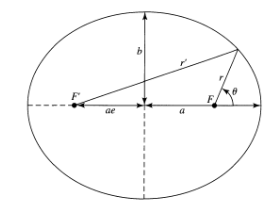 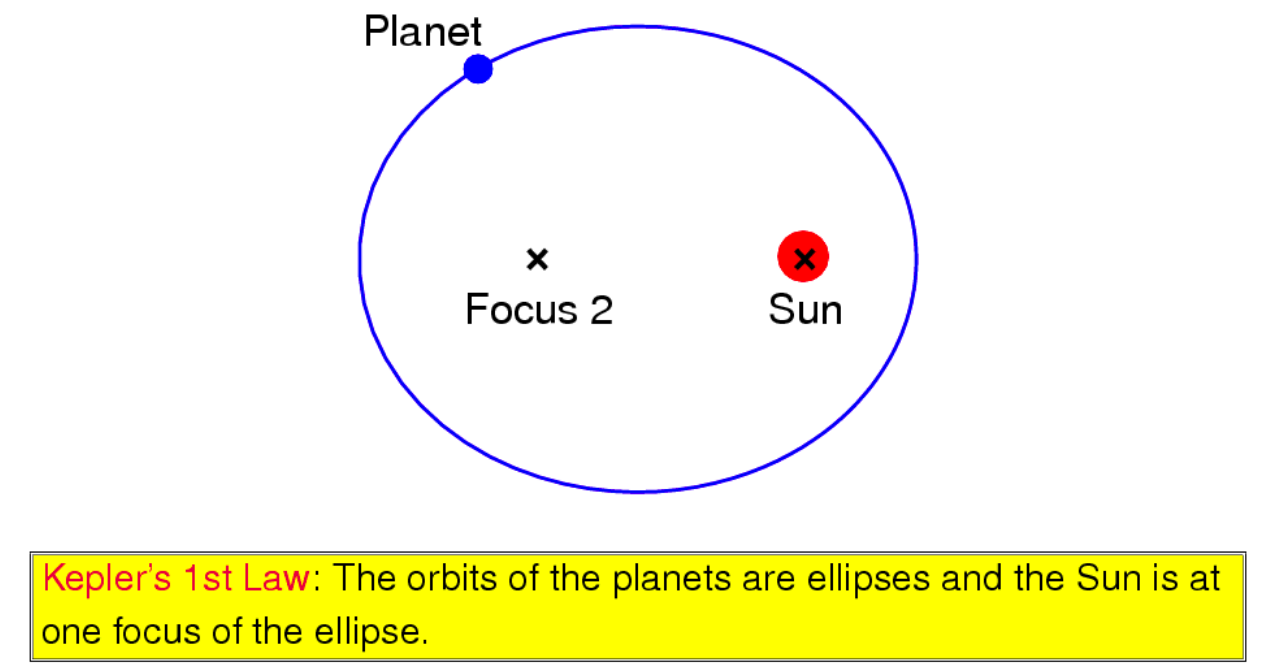 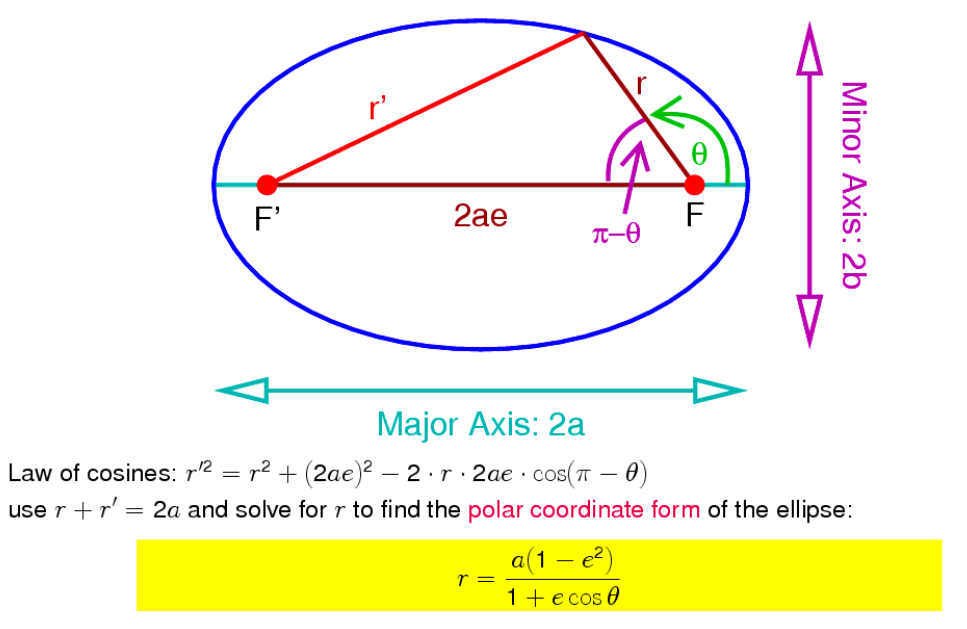 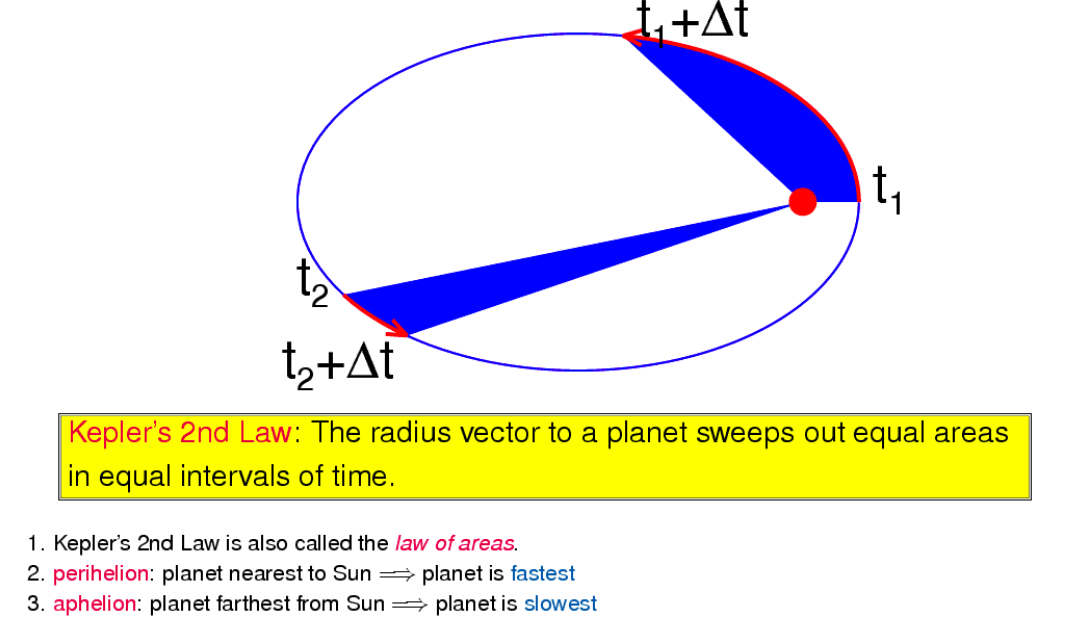 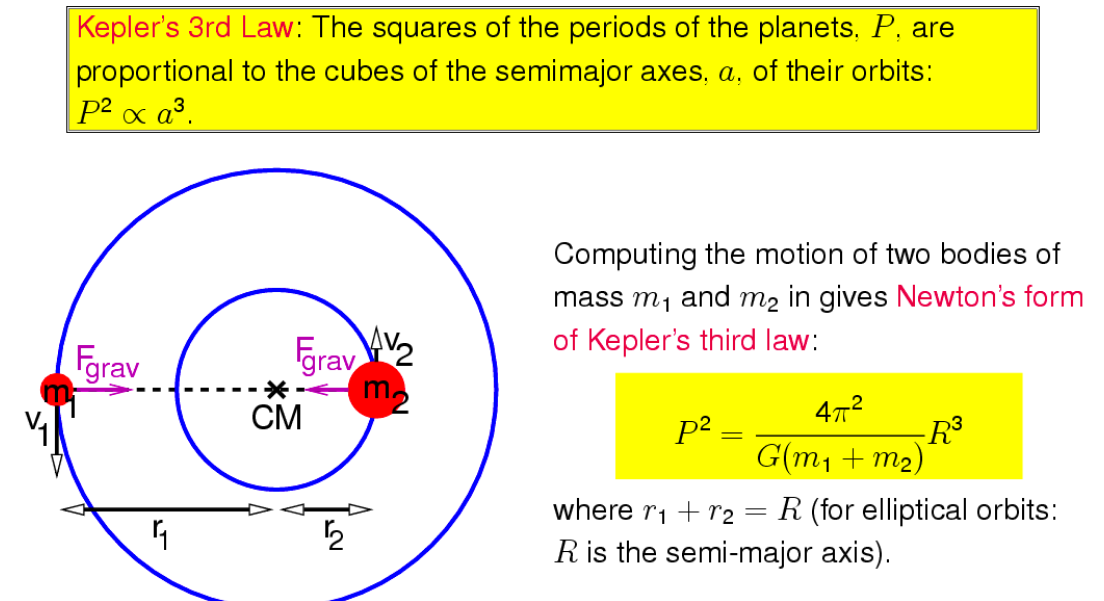 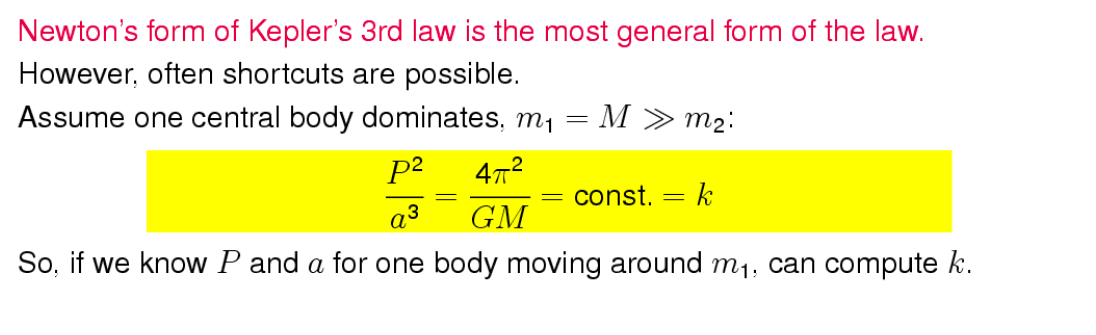 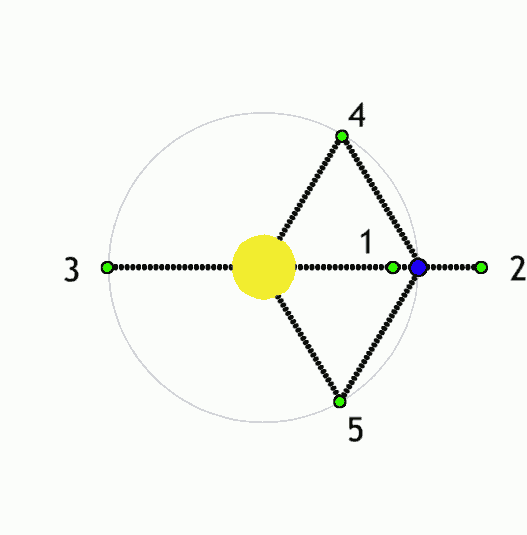 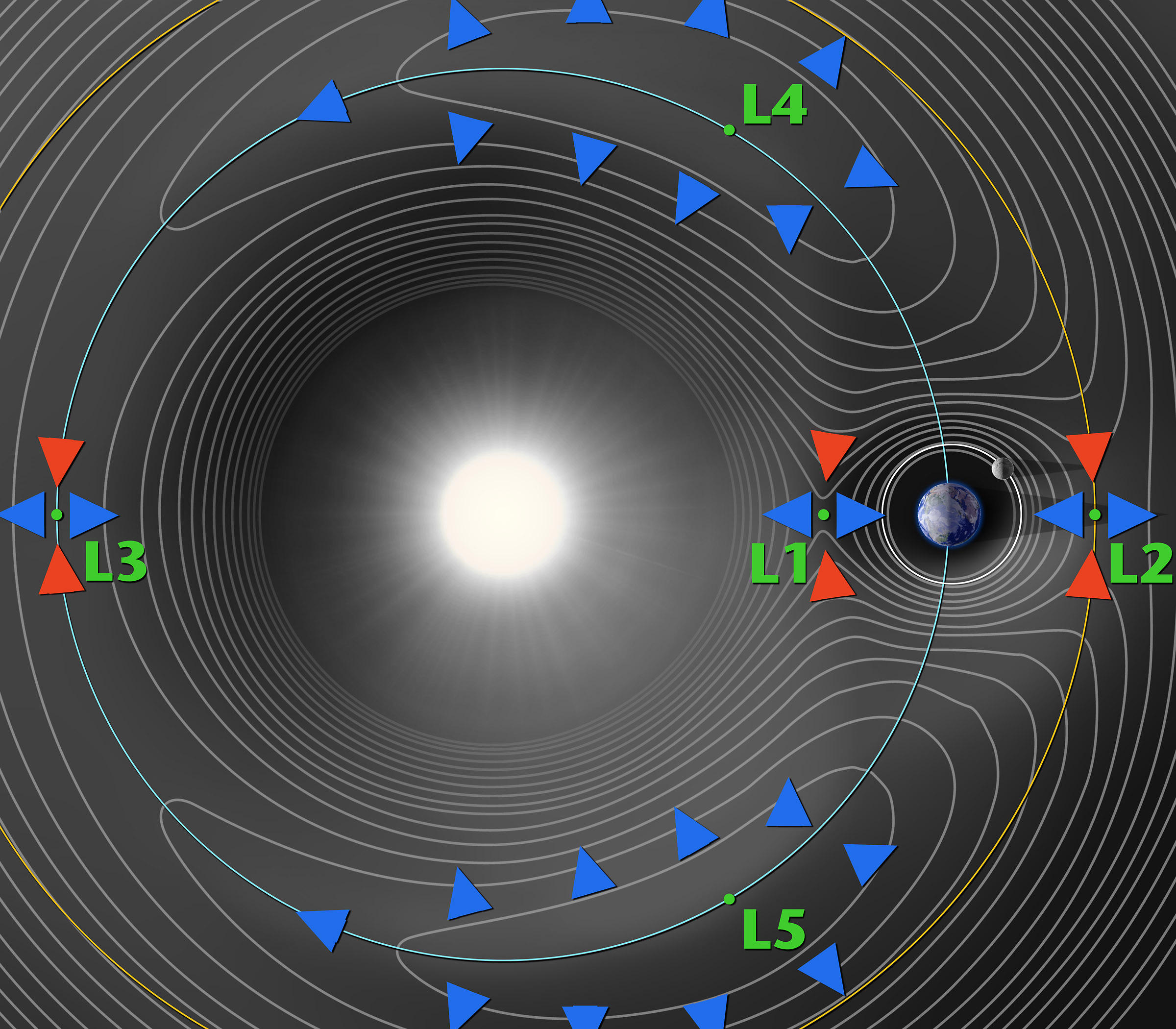 Aditya-L1 : India’s next big mission
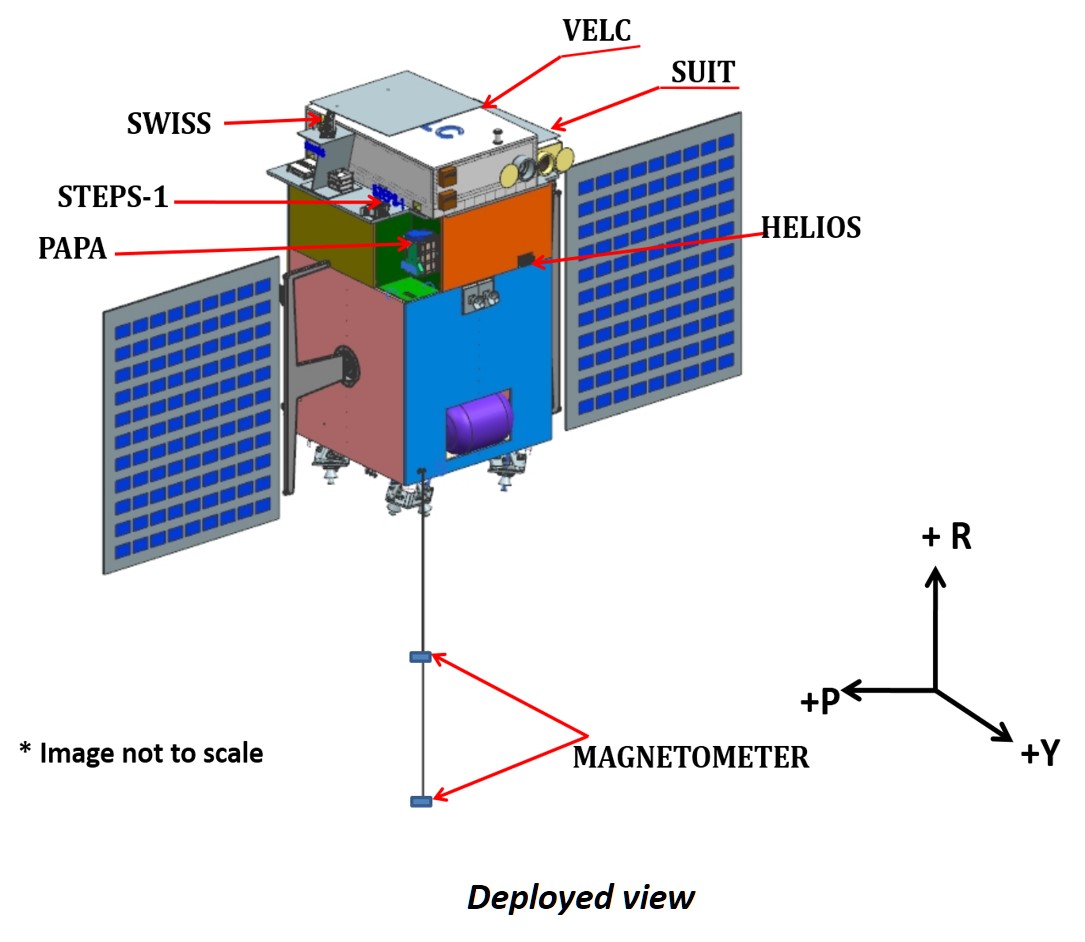 Stability with respect to earth and sun

Less fuel consumption to keep in orbit
Sidereal time
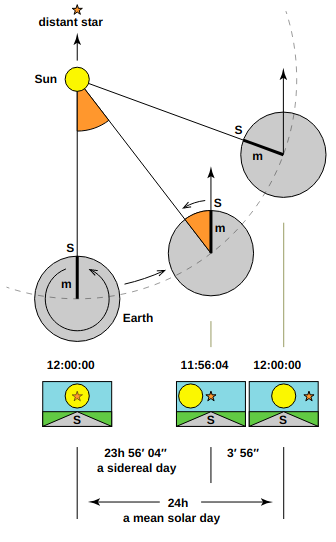 local sidereal time (LST)    =    the RA on the observer's meridian


LST = HAobj + RAobj
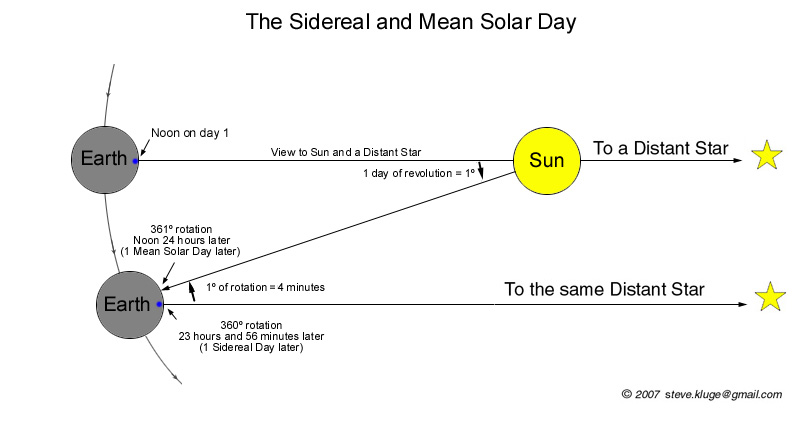 Retrograde
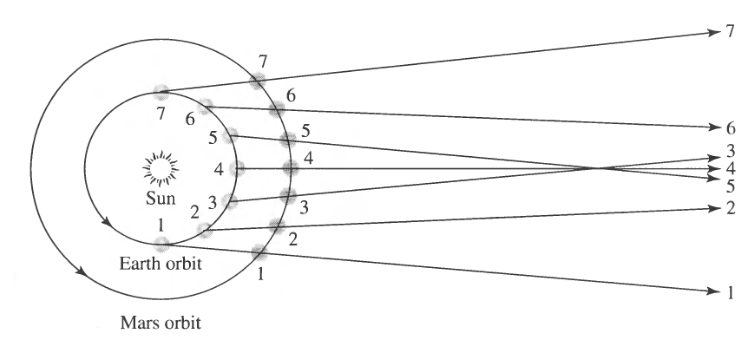 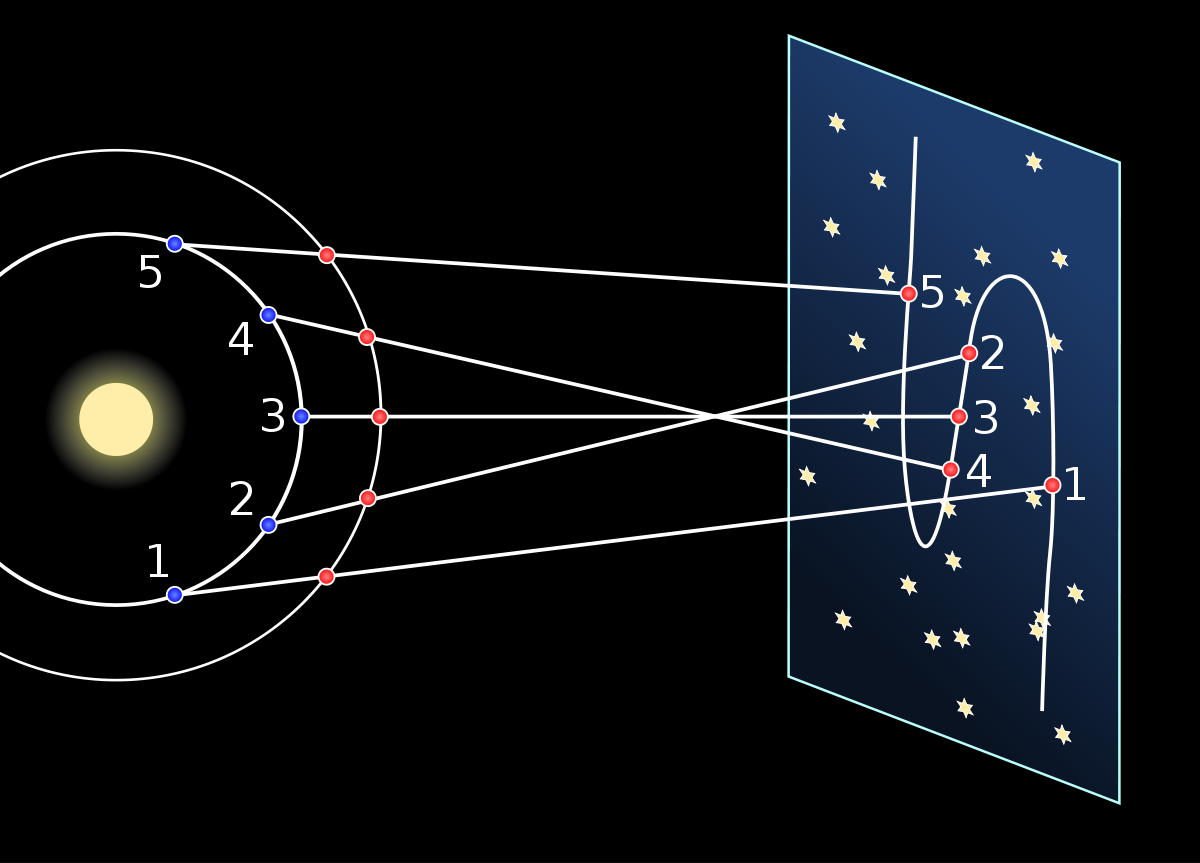 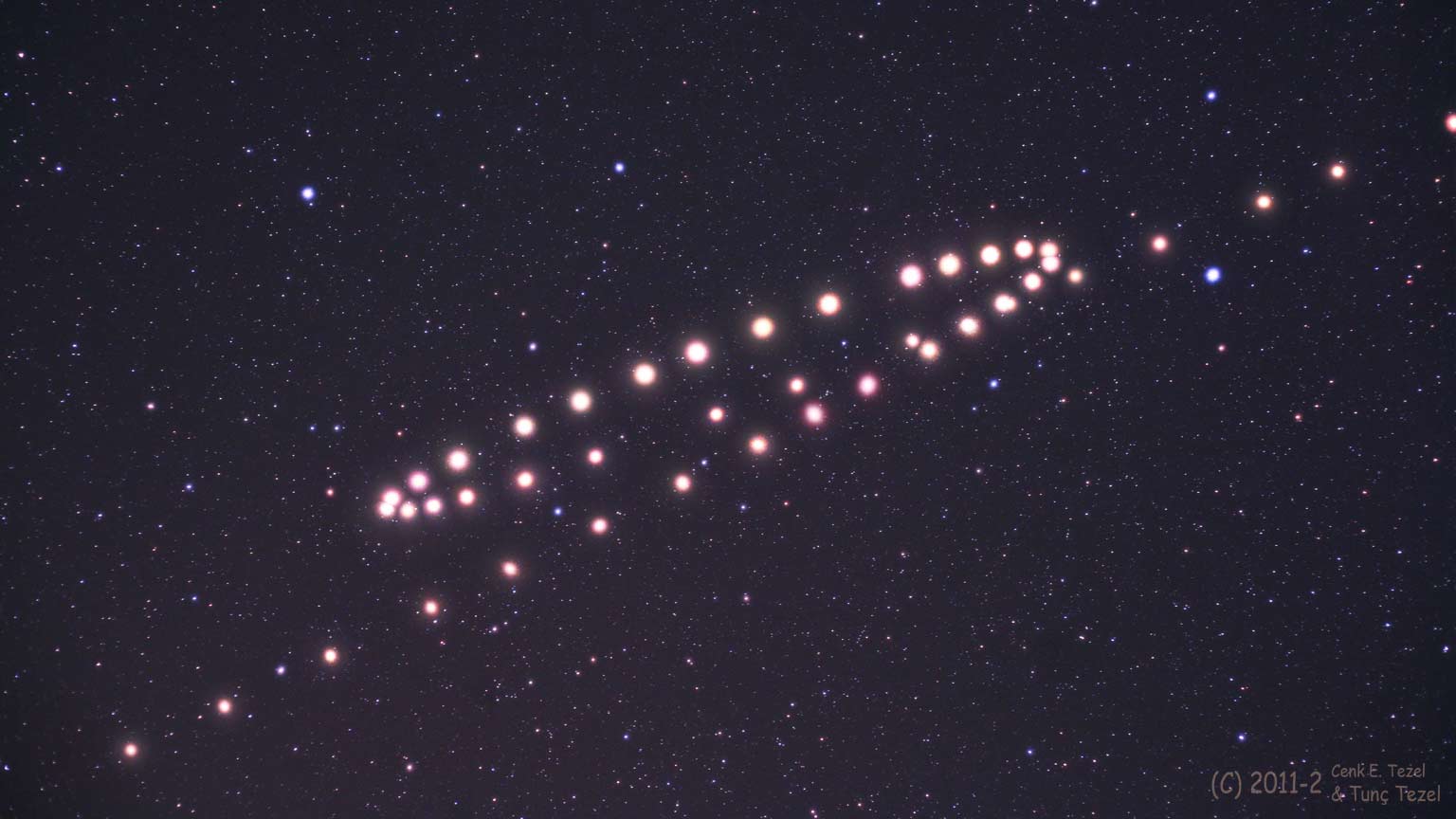 Analemma
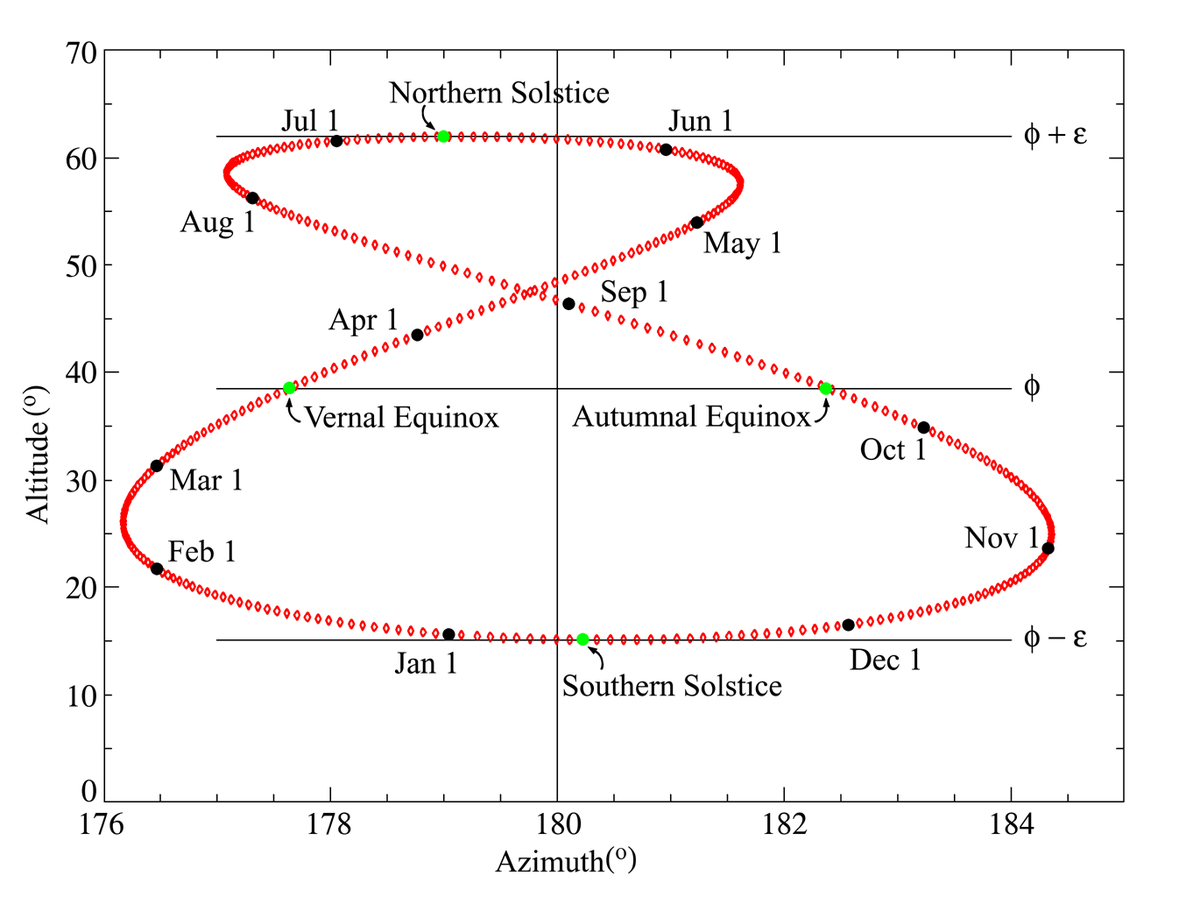